School Ethics Commission
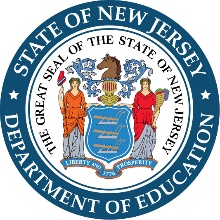 Uploading and Submitting 
2025 Personal/Relative and Financial Disclosure Statements
STEP ONE
From the log-in page (https://homeroom6.doe.state.nj.us/schoolethics/login-officials), enter your school district’s code, your last name (not case sensitive), and your PIN.  

Your business administrator/board secretary must provide you with your PIN. 
 

You can find your school district code here: https://homeroom5.doe.state.nj.us/directory/
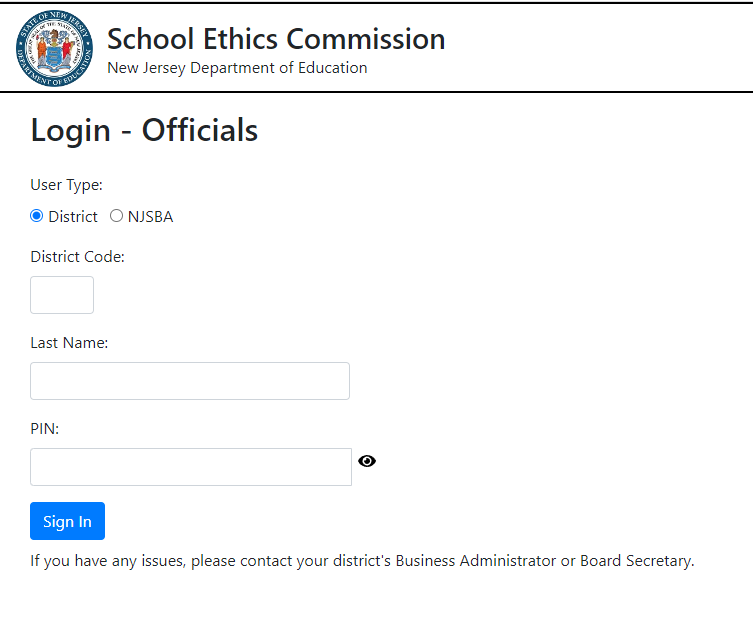 STEP TWO
Once you are logged-in to the filing application, click on the link which says, “Click here to download your Disclosure Statements.”
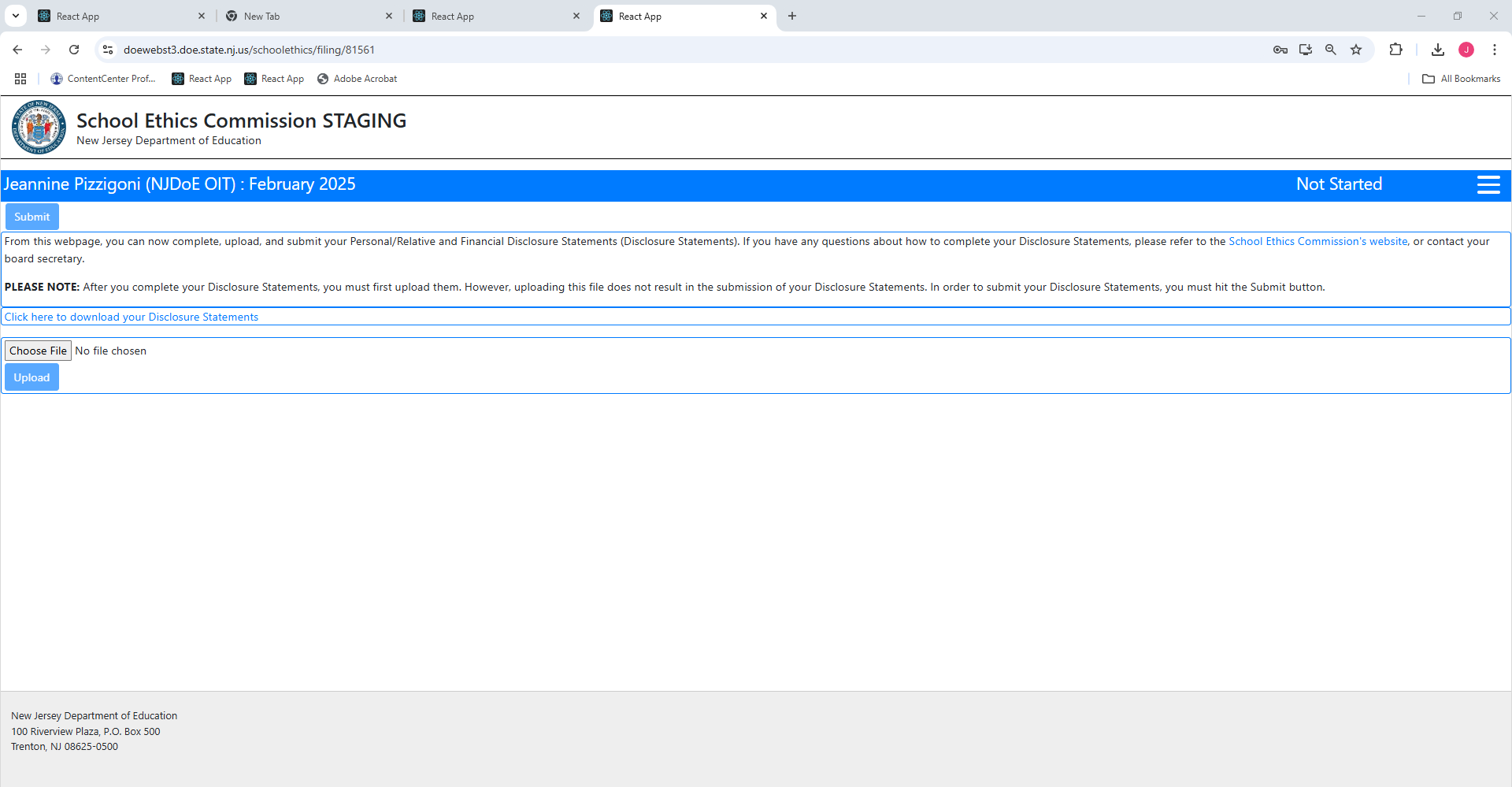 STEP THREE
Complete your Disclosure Statements by filling out each field, and 
answering every question.  

Please remember to certify your answers, and to date your filing.
STEP FOUR
Once you have completed your Disclosure Statements, you must download and save the PDF file on your computer, e.g., your desktop.
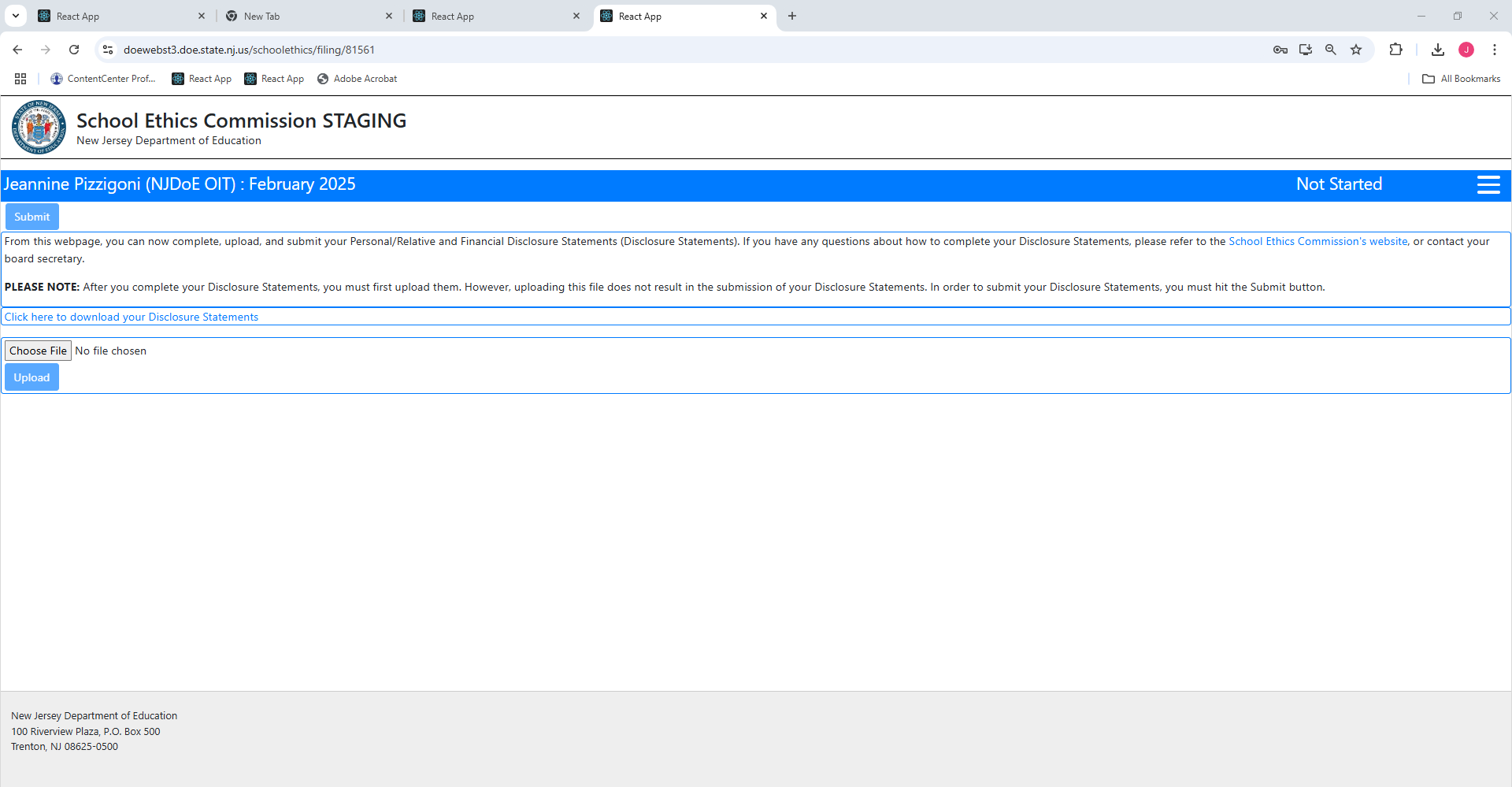 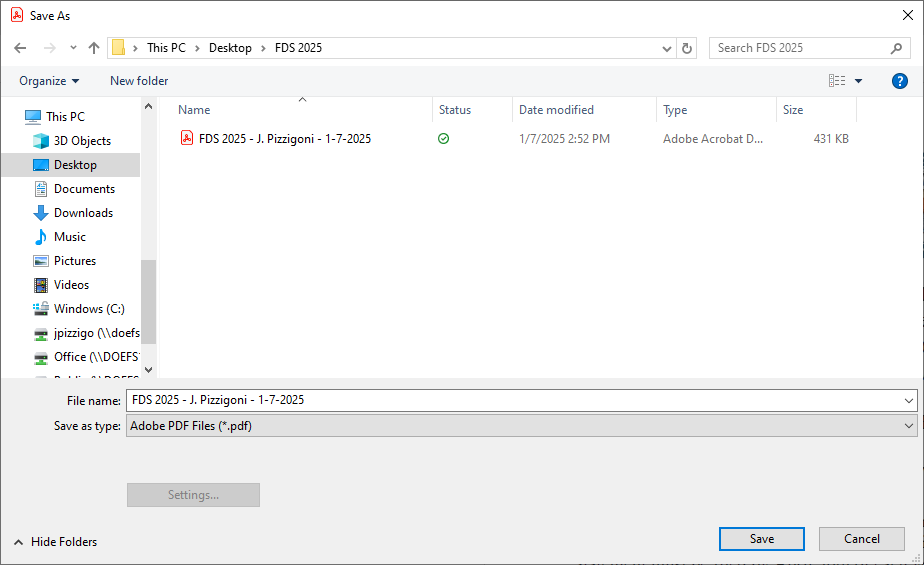 STEP FIVE
Once the PDF file is saved on your computer, you can close the window, and return to the filing application.
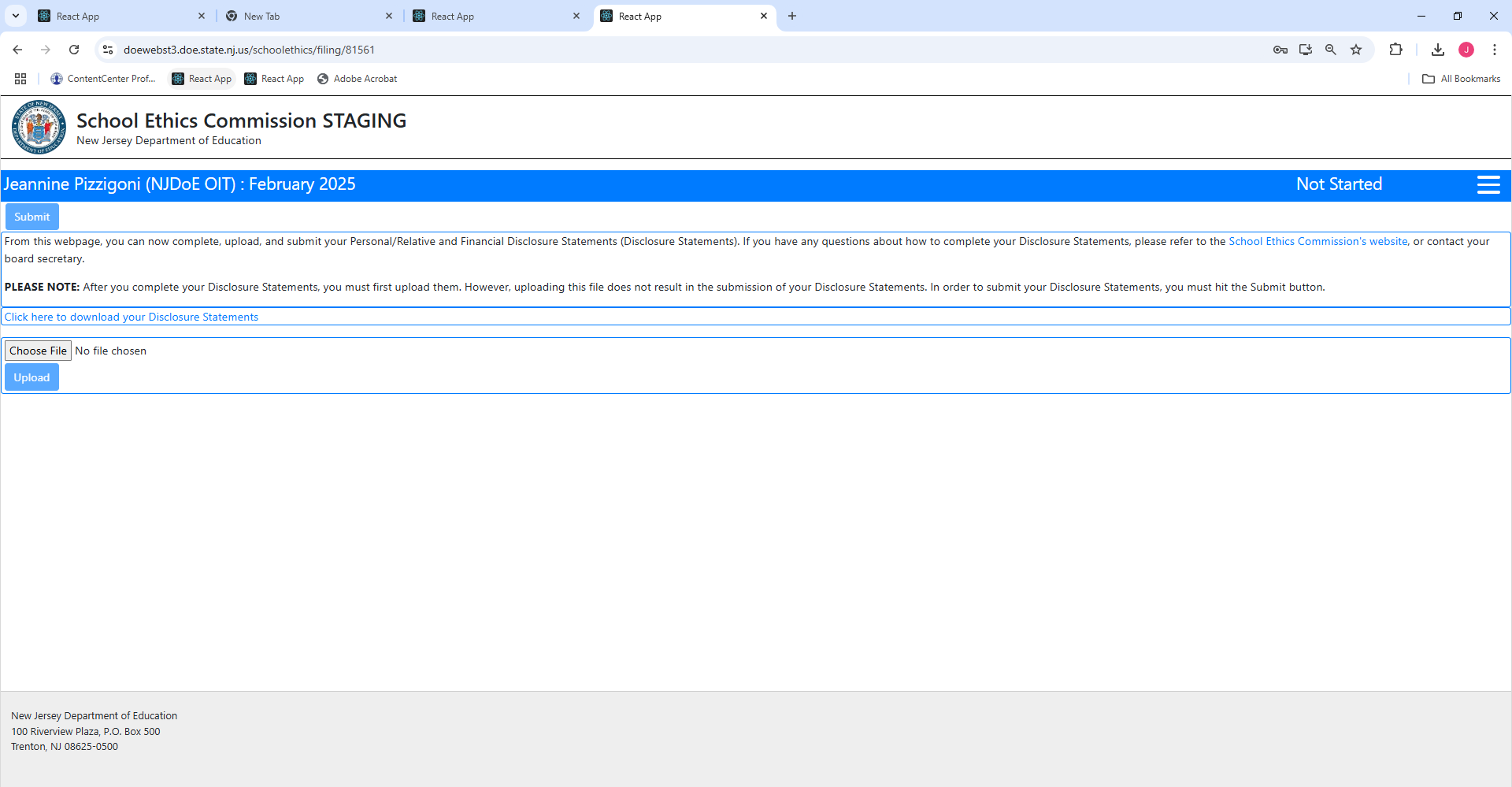 STEP SIX
When you are back in the filing application, select “Choose File”; find your saved PDF Disclosure Statements on your computer; select the file;                                           and then click “Open.”
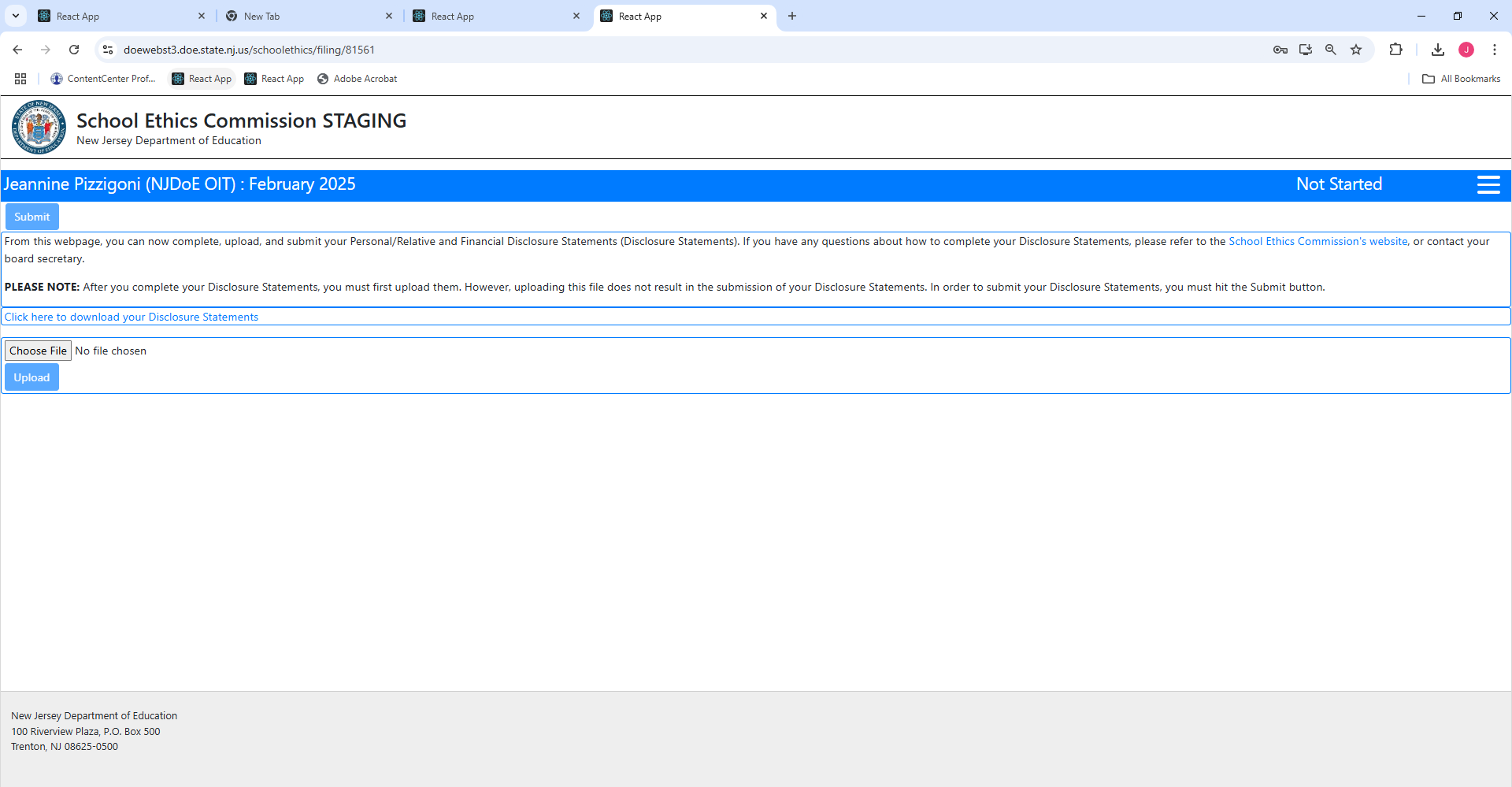 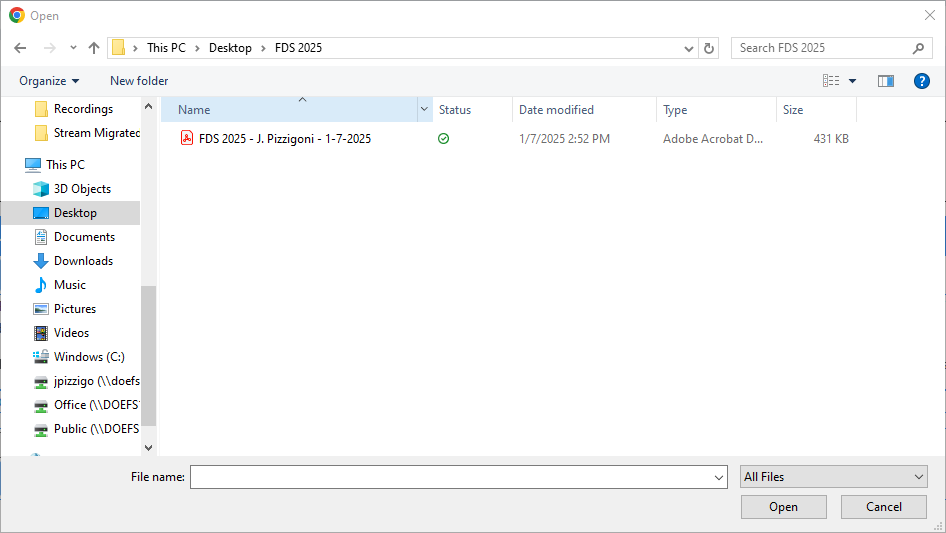 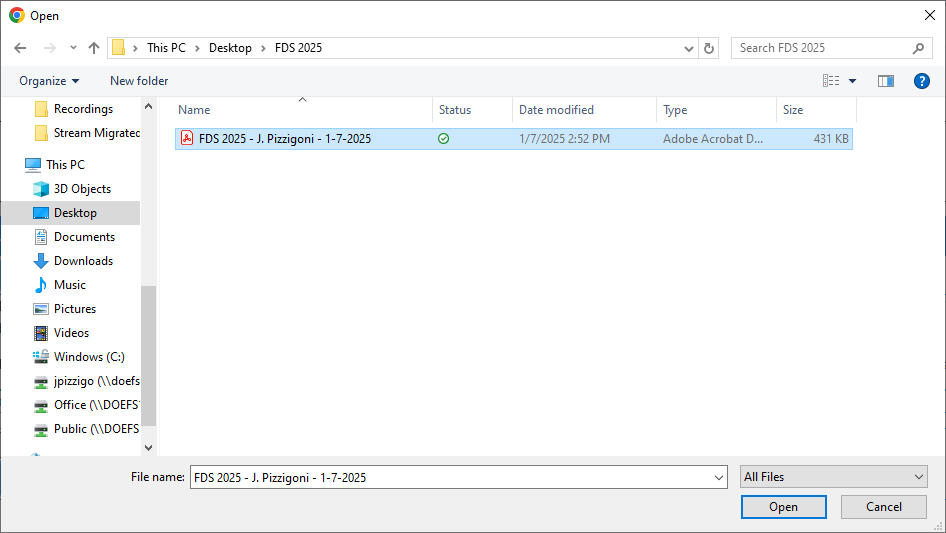 STEP SEVEN
After you click “Open,” you should see the PDF version of your Disclosure Statements next to the button which says, “Choose File.”
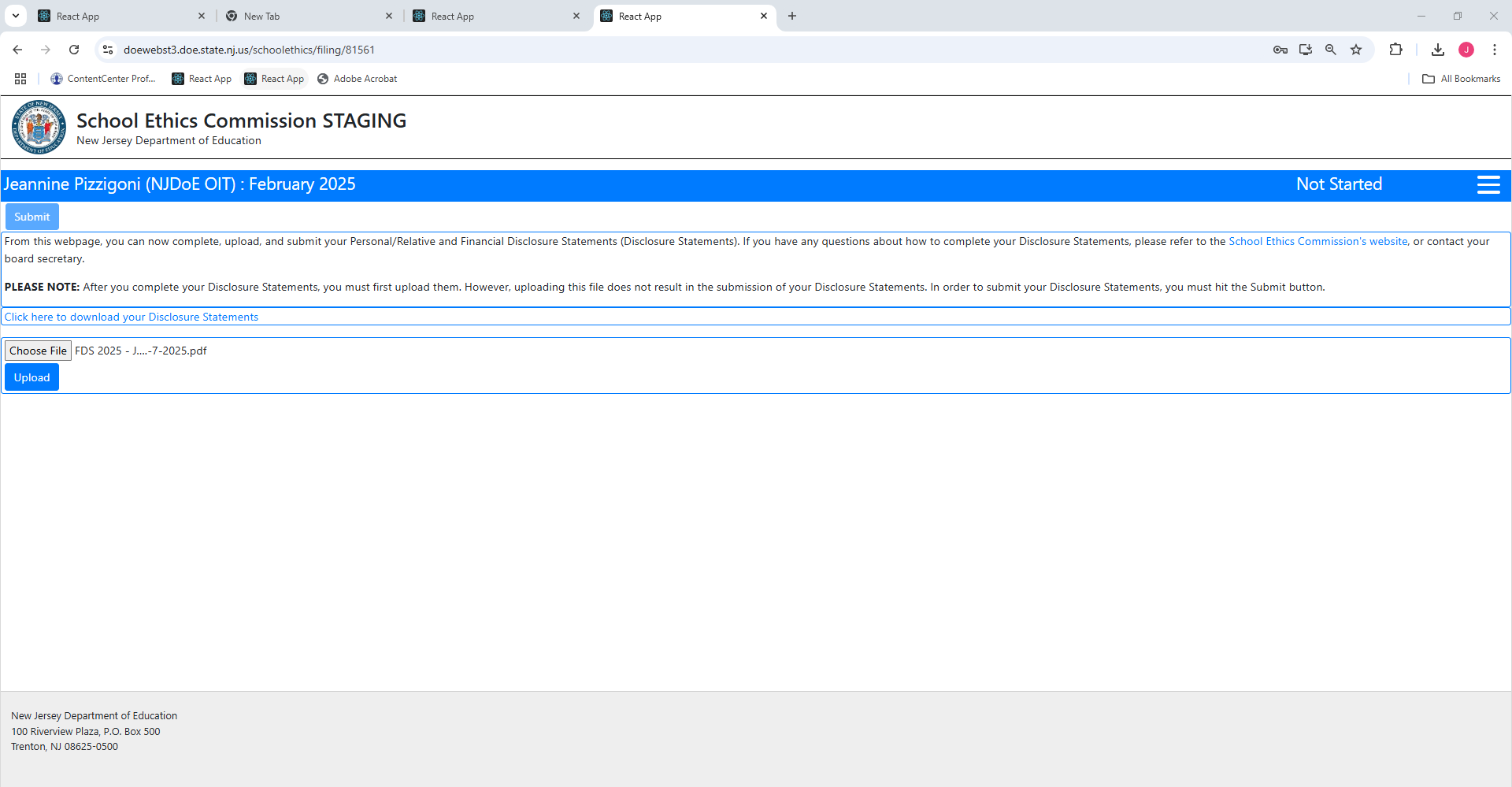 STEP EIGHT
Next, click “Upload.”   


Uploading your Disclosure Statements will not submit them.
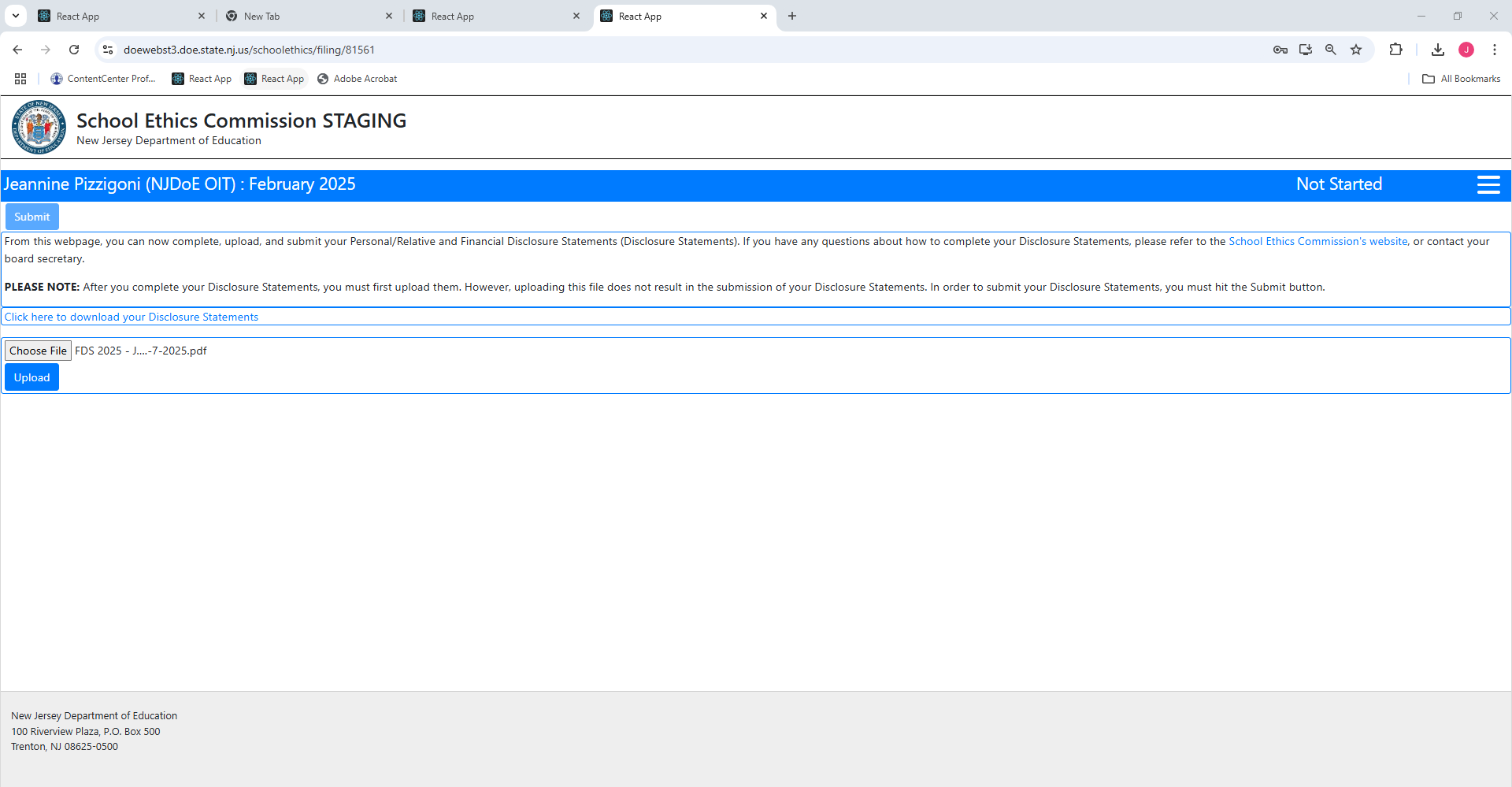 If your Disclosure Statements were “uploaded” successfully, the system will note, “Upload successful.”

While your Disclosure Statements are “uploaded,”  you can make changes to your Disclosure Statements.
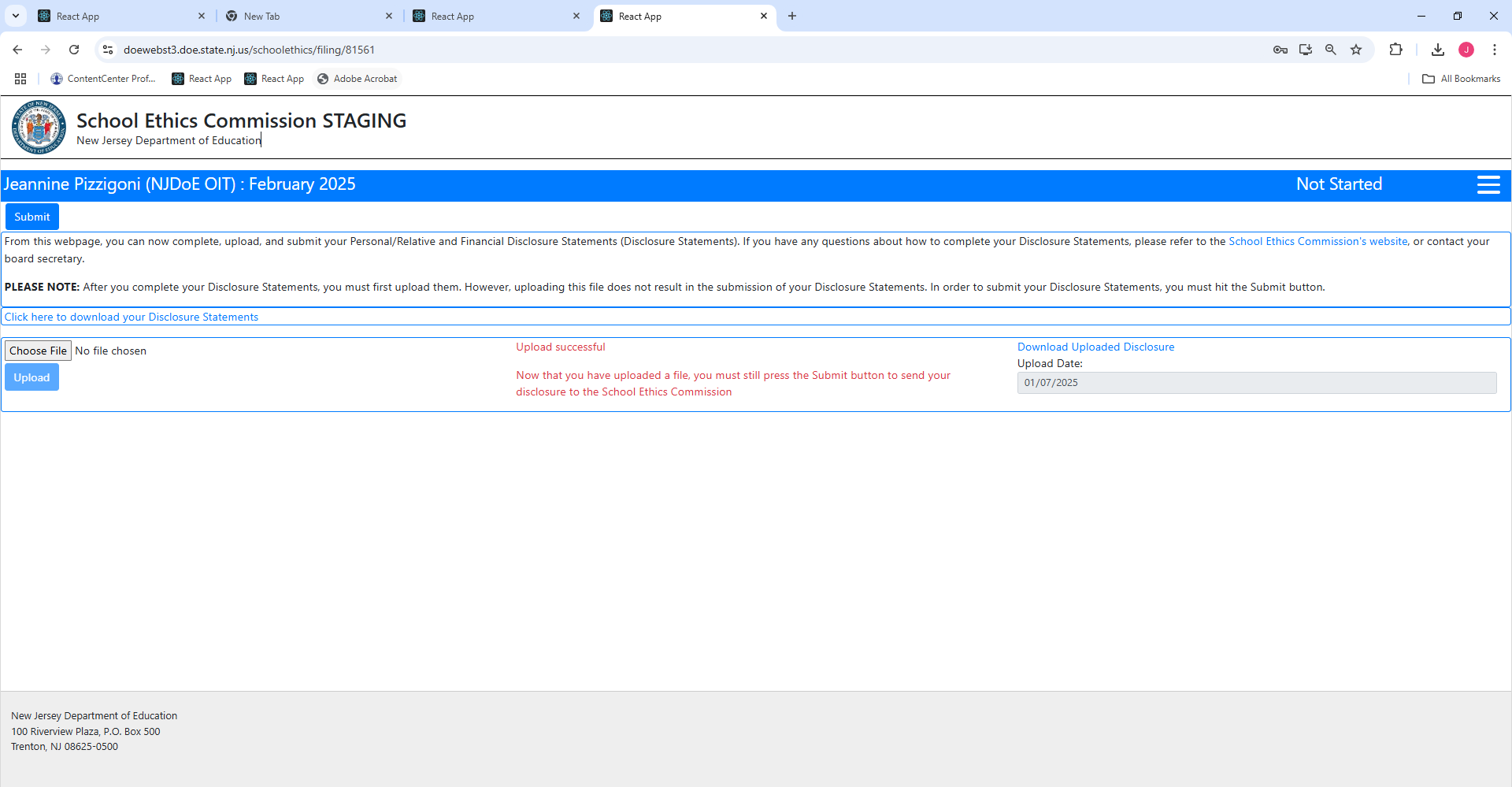 If you want to view your filing, click on “Click here to download your Disclosure Statements.”

If you need to modify your Disclosure Statements, you will need to make the changes, and then upload a new PDF version of your Disclosure Statements.
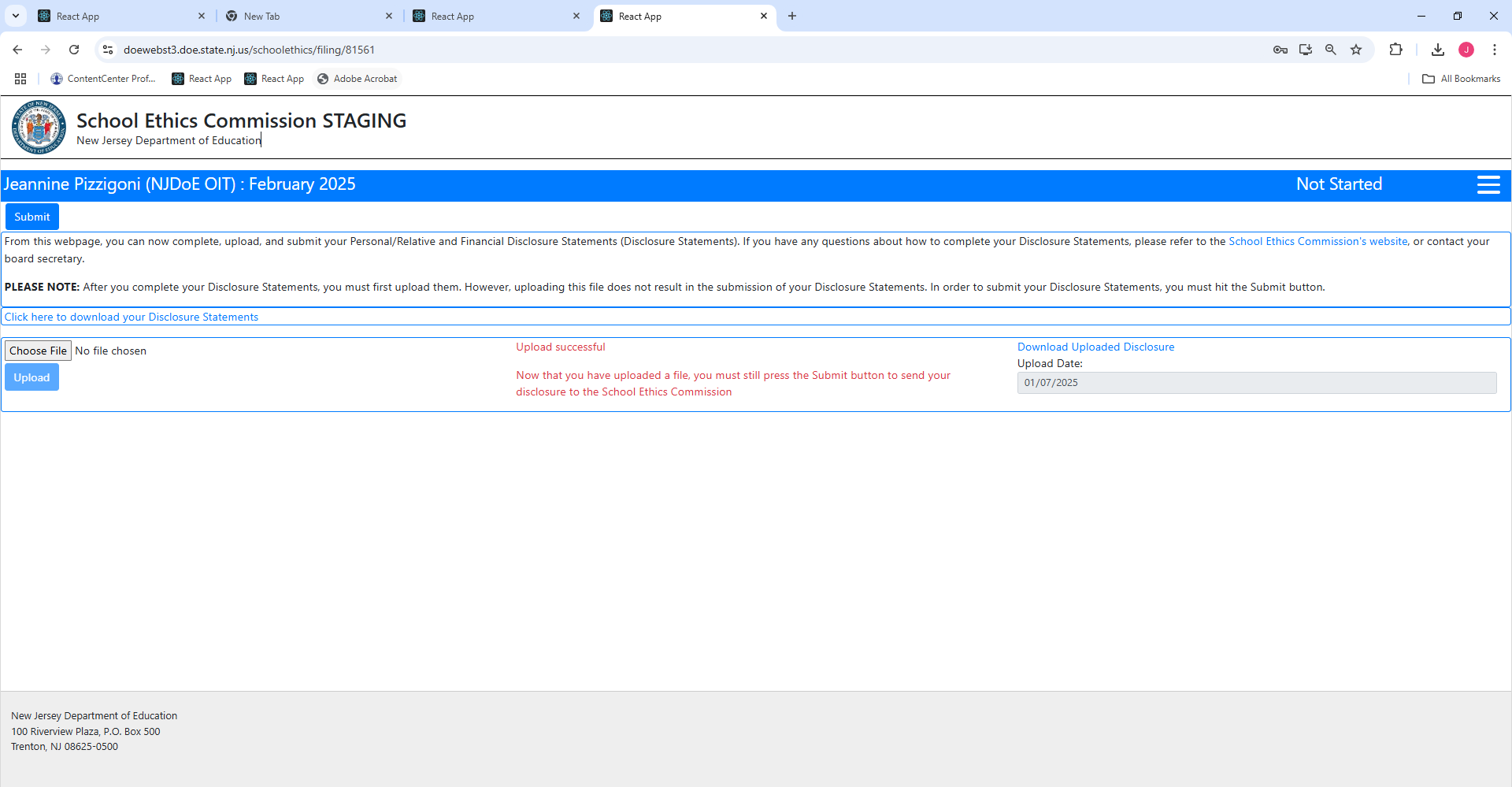 STEP NINE
When you are finished, and want to submit your Disclosure Statements, 
you must click “Submit.”   

Once your Disclosure Statements are submitted, you cannot modify them.

Once your filing has been submitted,  your filing status will change to “Submitted,” and will be pending review by your 
business administrator/board secretary.
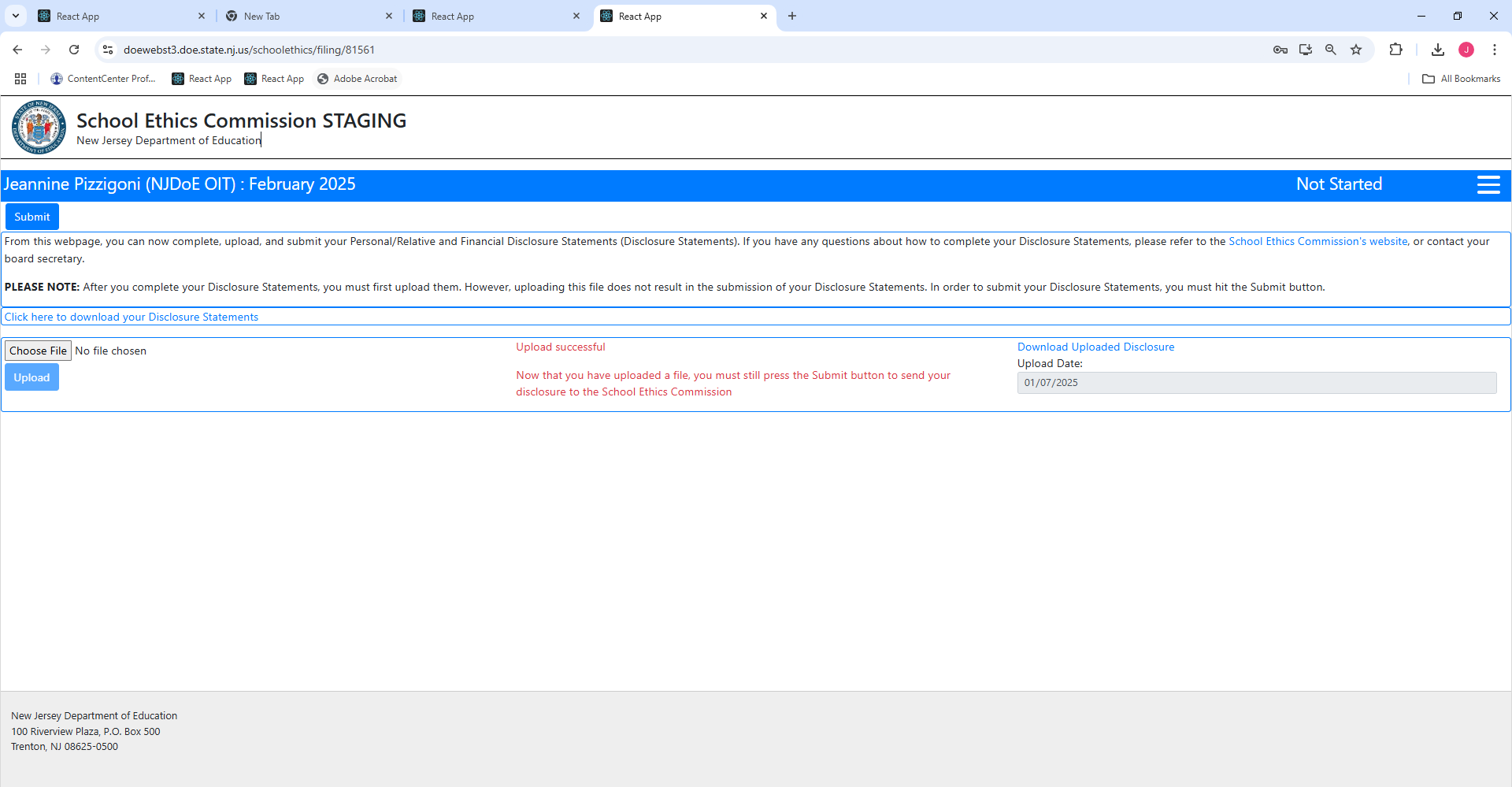 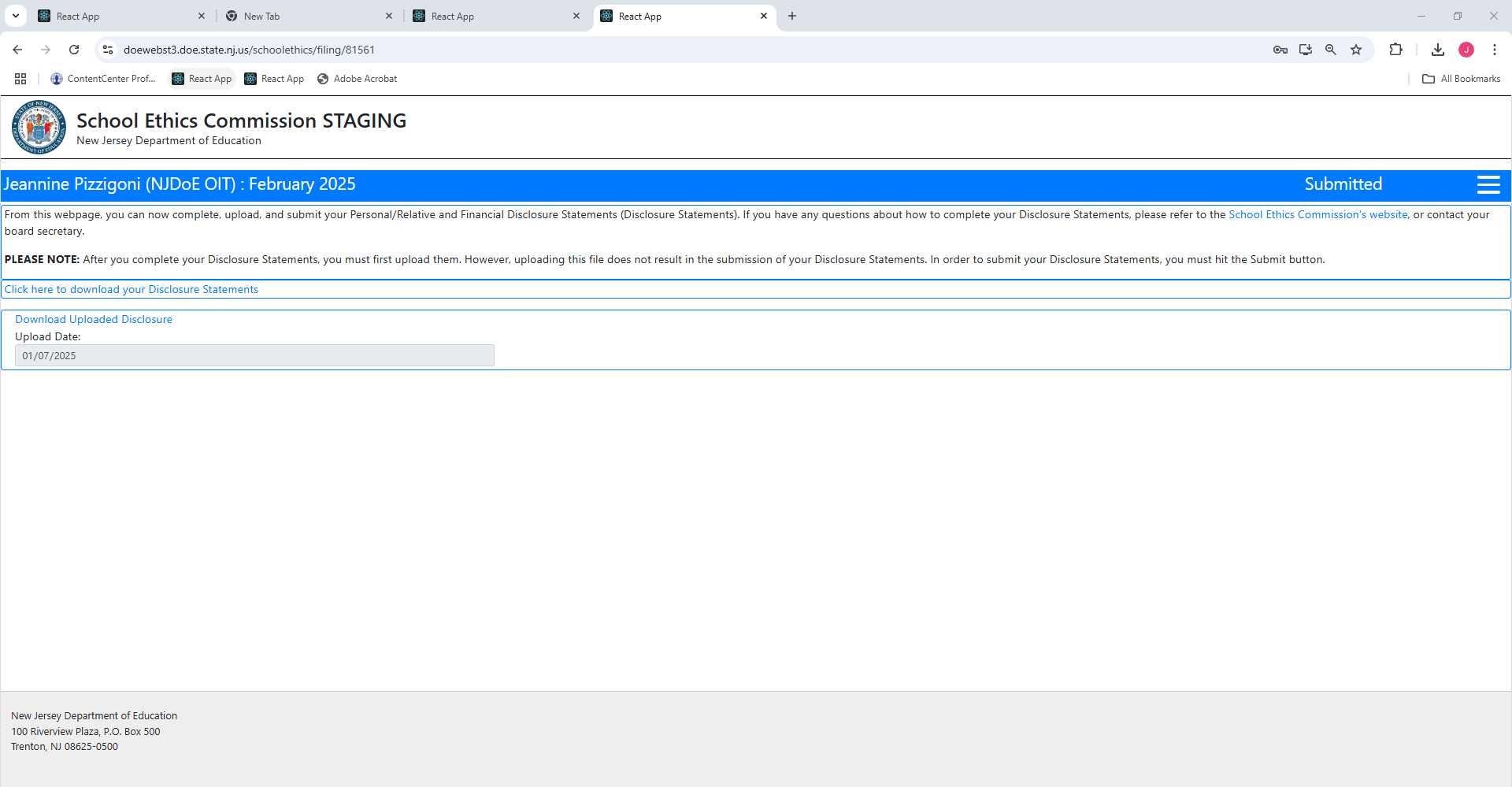 Questions?

Please contact school.ethics@doe.nj.gov or 
refer to the School Ethics Commission’s website: https://www.nj.gov/education/ethics/fds/index.shtml